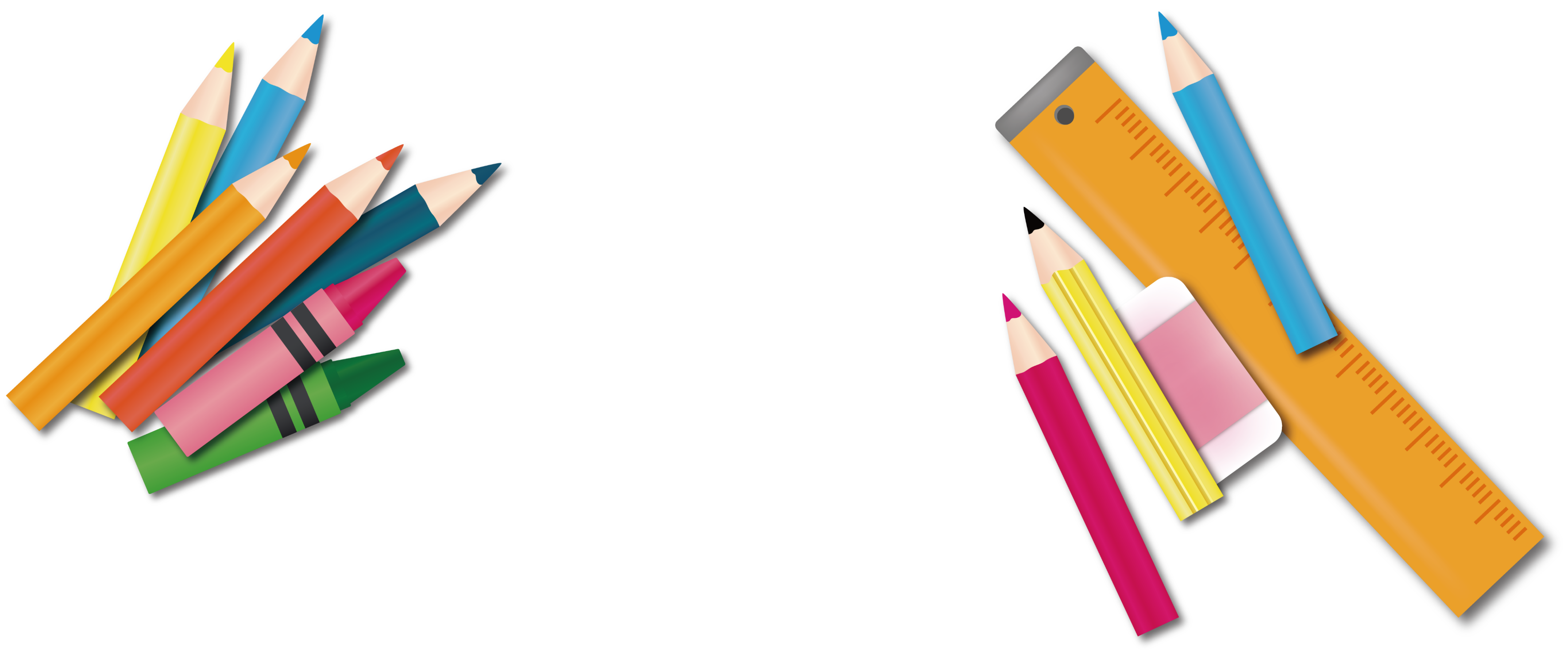 Tập đọc:
NHỚ VIỆT BẮC
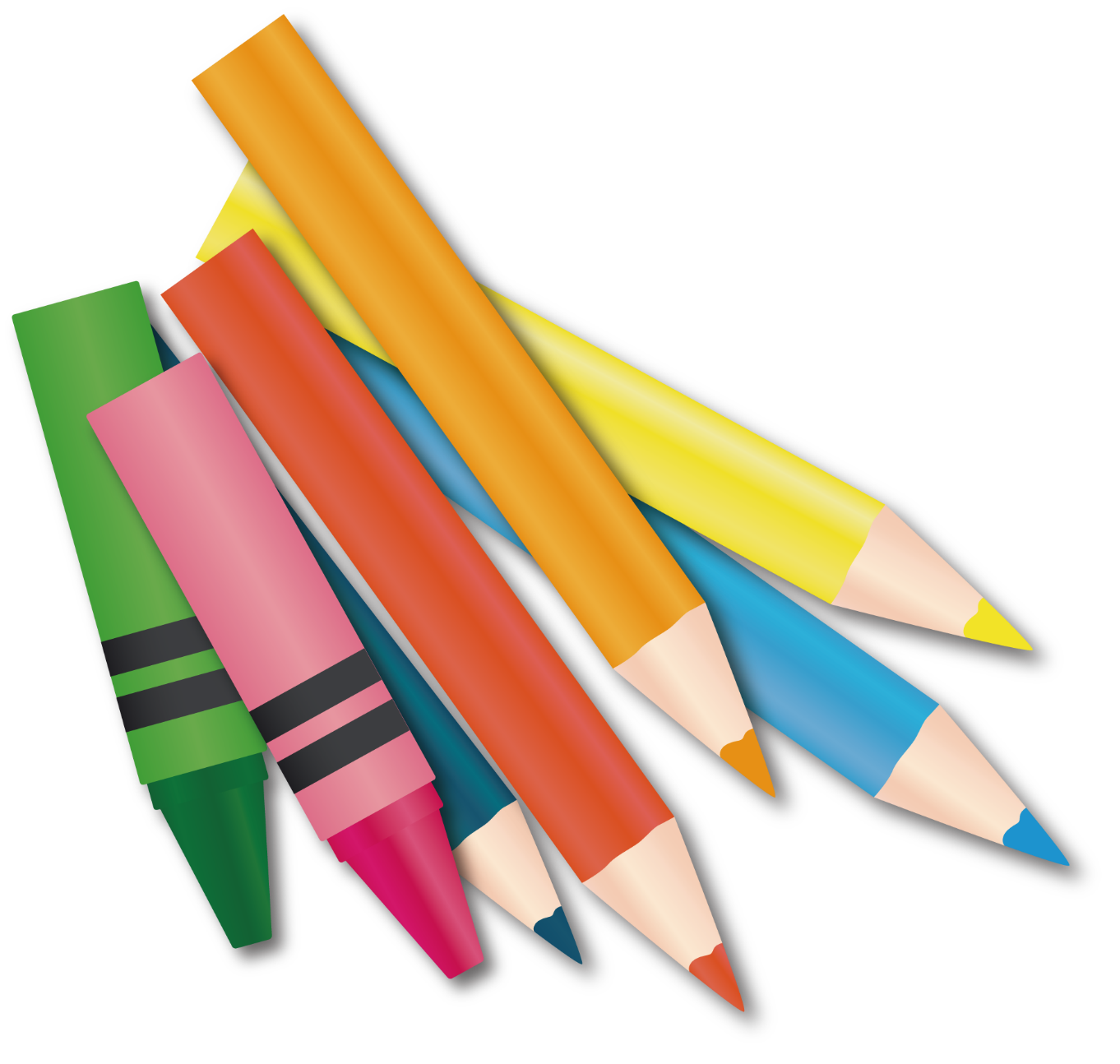 Khởi động
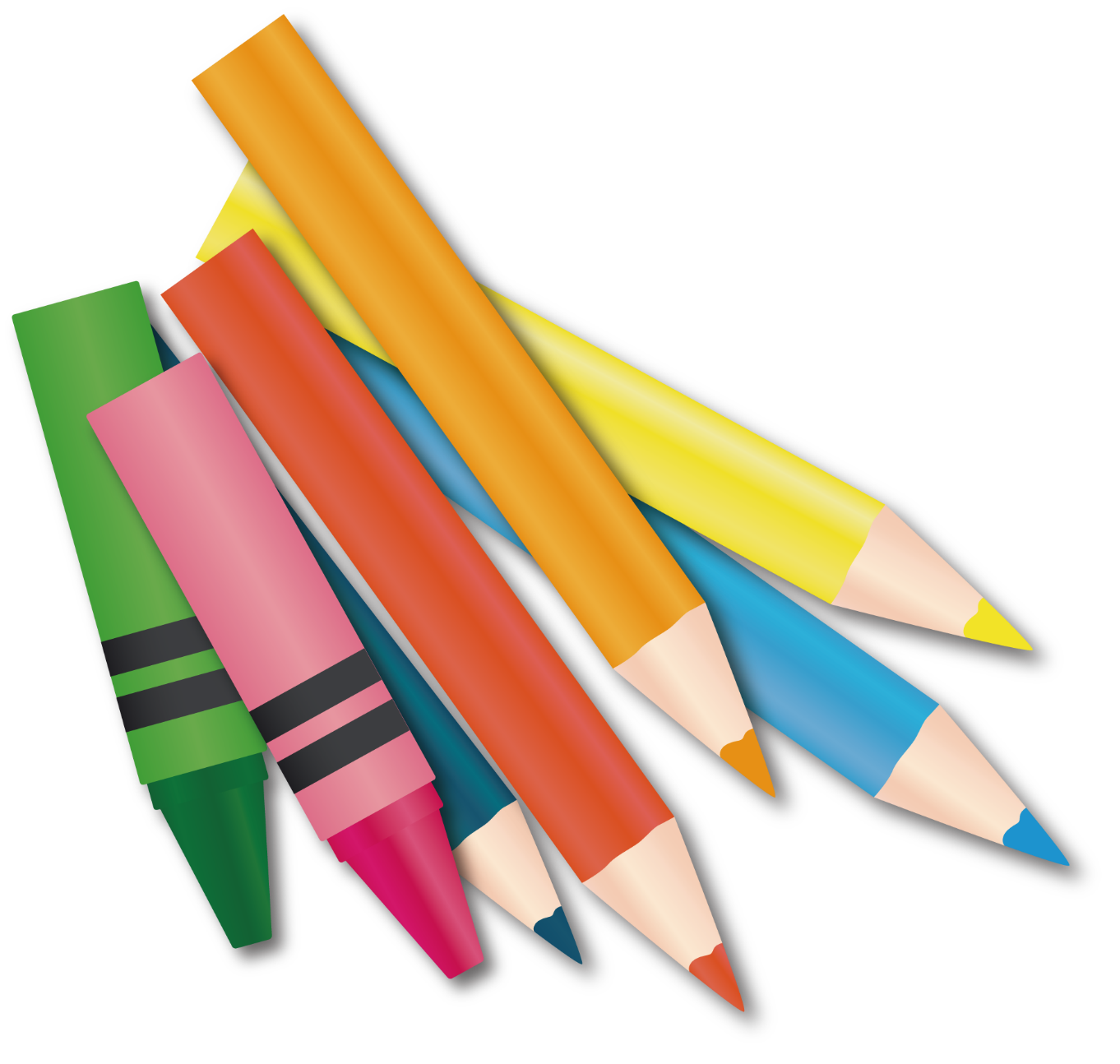 Câu 1:  
  Mở đầu chủ điểm “Anh em một nhà” là bài tập đọc nào?
A. Người con của Tây Nguyên
B. Người liên lạc nhỏ
C. Nắng phương Nam
Câu 2:  
  Trong bài “Người liên lạc nhỏ” Tô Hoài nhắc đến người anh hùng nhỏ tuổi nào?

Lê Văn Tám
Vừ A Dính
C.   Kim Đồng
Câu 3:  
  Trong bài, anh Kim Đồng được giao nhiệm vụ gì?

A. Dẫn đường và bảo vệ cho cán bộ
B. Đi bắt cá
C. Đi làm nương rẫy
Kim Đồng là một liên lạc rất nhanh trí,
dũng cảm khi làm nhiệm vụ dẫn đường
và bảo vệ cán bộ cách mạng.
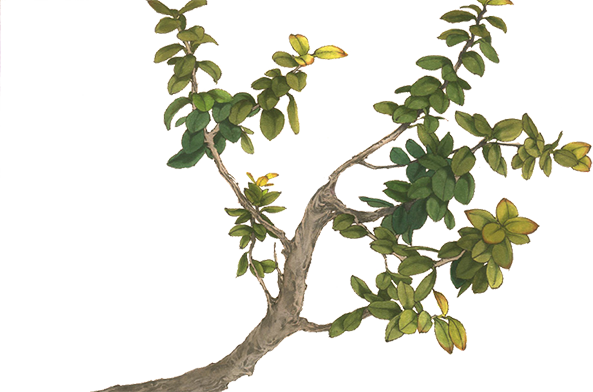 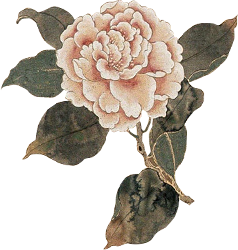 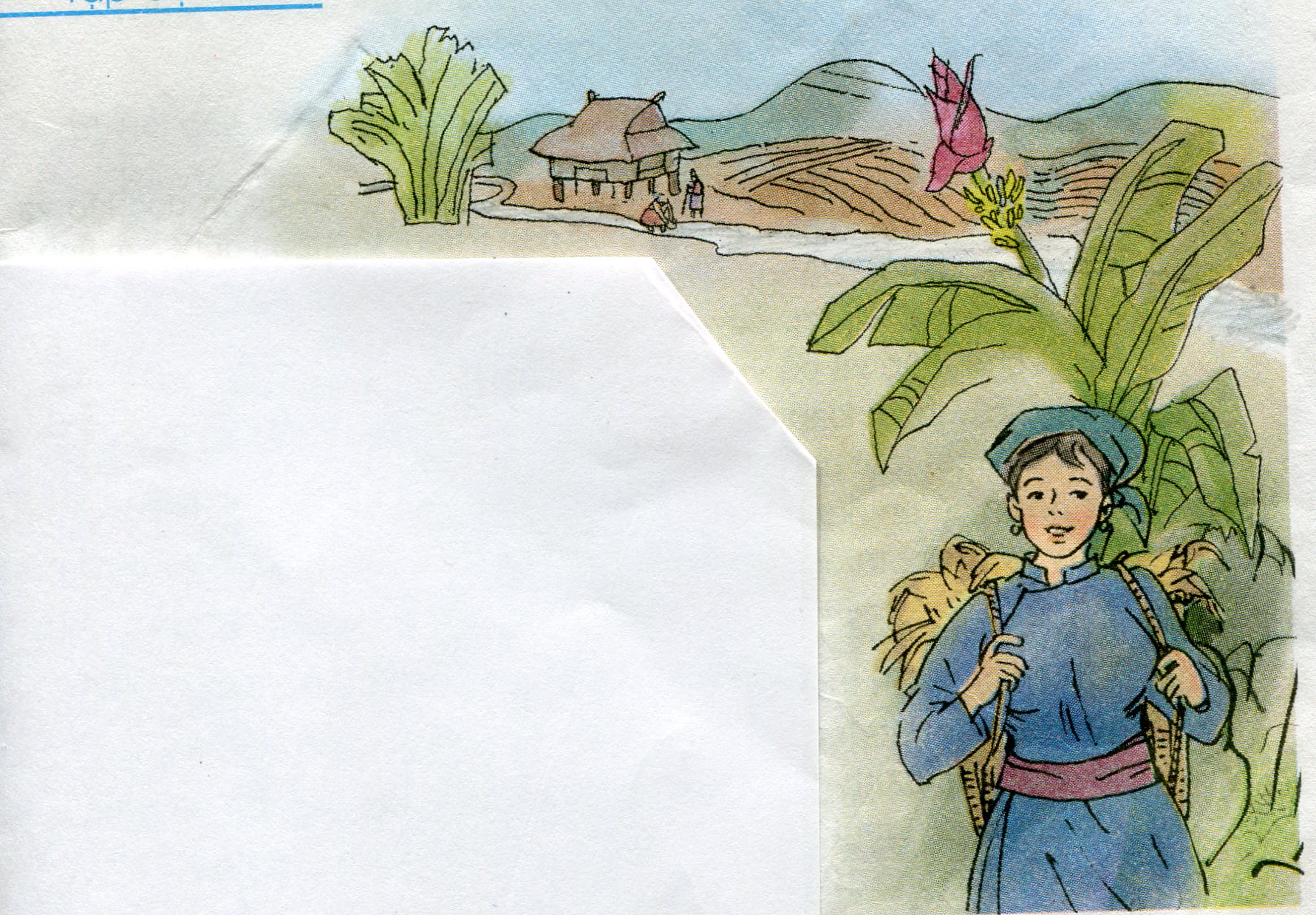 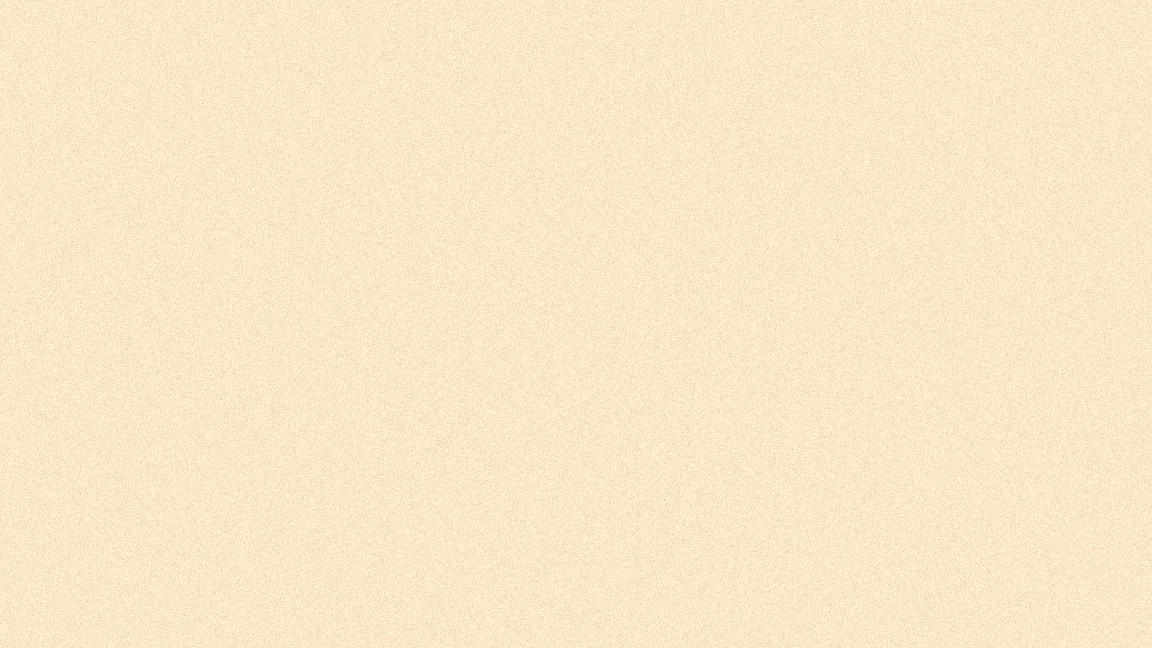 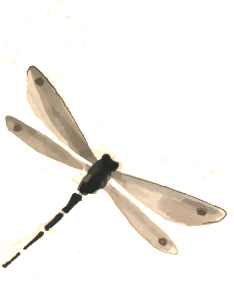 NHỚ VIỆT BẮC
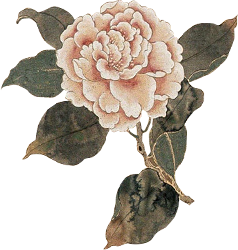 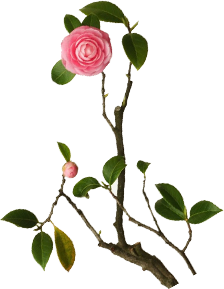 Tố Hữu
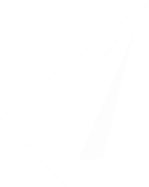 Việt Bắc gồm những tỉnh nào?
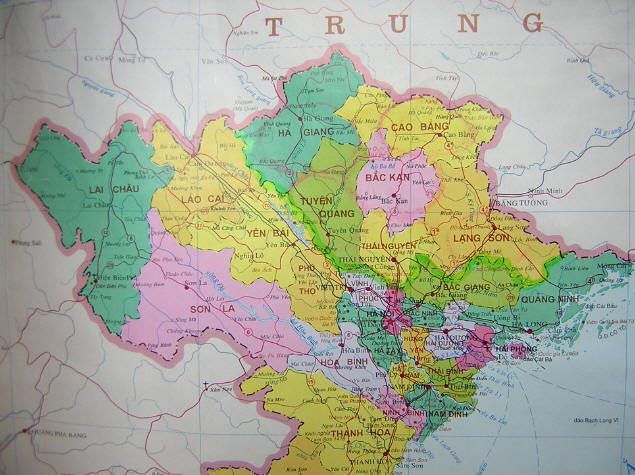 Việt Bắc gồm các tỉnh: 
Cao Bằng, Bắc Kạn, Lạng Sơn, Thái Nguyên, Hà Giang, Tuyên Quang.
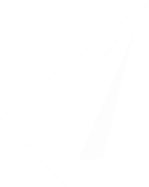 Cảnh Việt Bắc
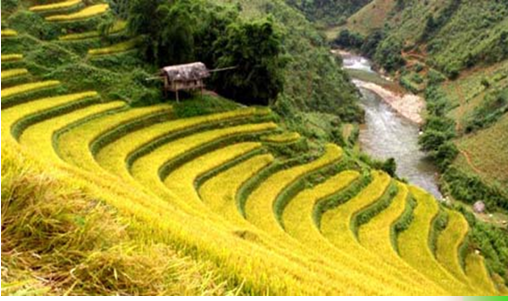 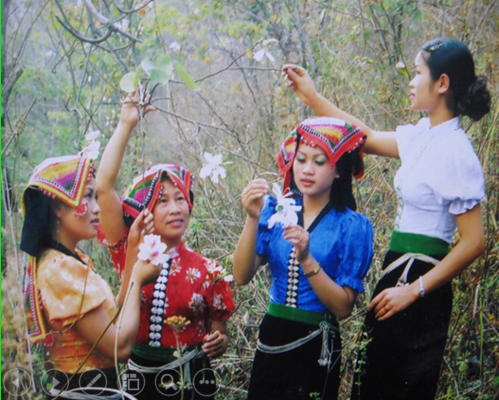 Hoa ban nở
Trang phục dân tộc
Ruộng bậc thang
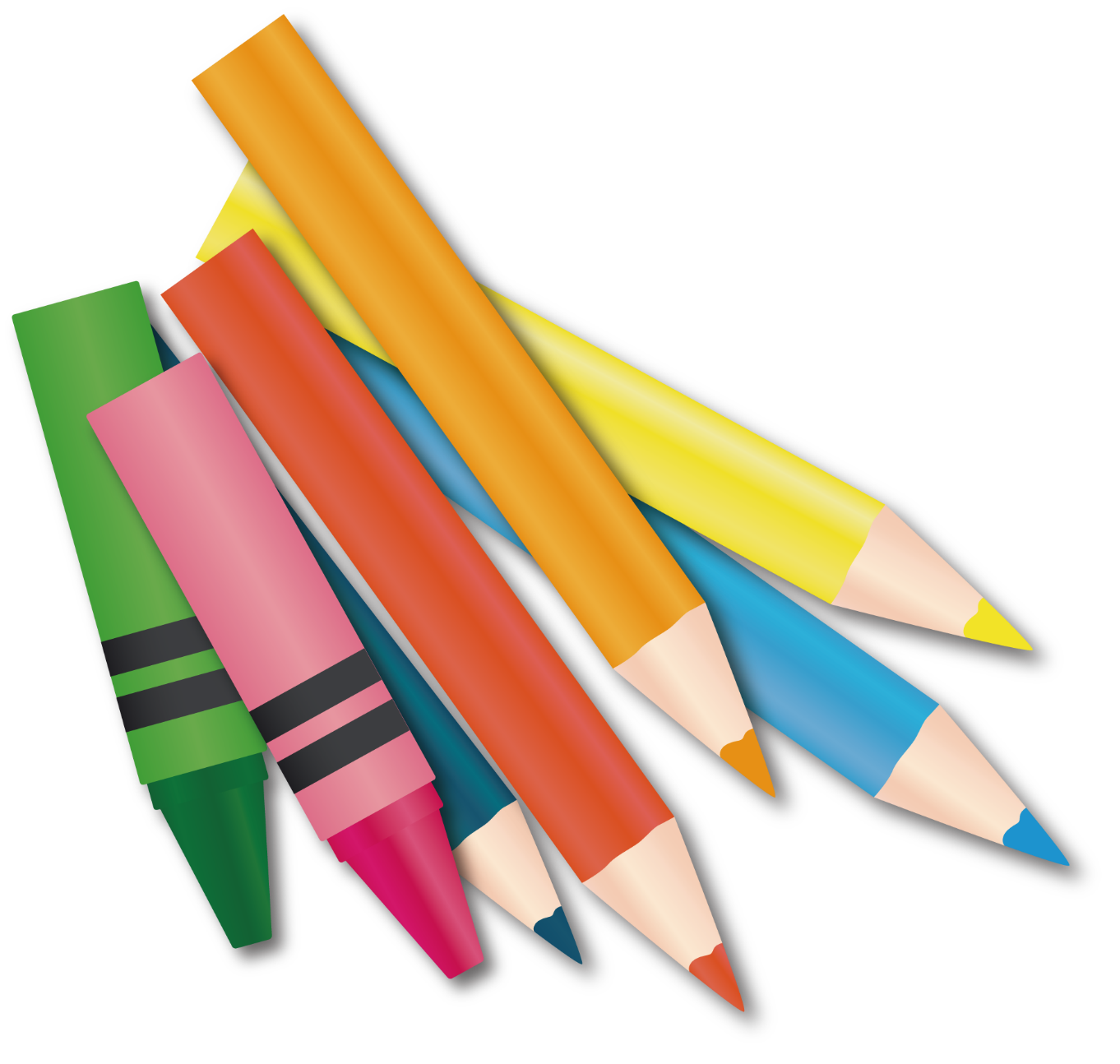 Luyện đọc
1
Tập đọc
Ta về, mình có nhớ ta
   Ta về, ta nhớ những hoa cùng người.
           Rừng xanh hoa chuối đỏ tươi
   Đèo cao nắng ánh dao gài thắt lưng.
           Ngày xuân mơ nở trắng rừng
         Nhớ người đan nón chuốt từng sợi giang.
           Ve kêu rừng phách đổ vàng
    Nhớ cô em gái hái măng một mình.
            Rừng thu trăng rọi hòa bình
    Nhớ ai tiếng hát ân tình thủy chung.

            Nhớ khi giặc đến giặc lùng
    Rừng cây núi đá ta cùng đánh Tây.
            Núi giăng thành lũy sắt dày
    Rừng che bộ đội, rừng vây quân thù.
            Mênh mông bốn mặt sương mù
    Đất trời ta cả chiến khu một lòng.
                              TỐ HỮU
Nhớ Việt Bắc
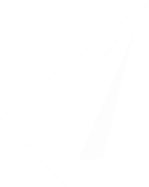 Luyện đọc câu
Ta về, mình có nhớ ta 
Ta về, ta nhớ những hoa cùng người. 
Rừng xanh hoa chuối đỏ tươi
Đèo cao nắng ánh dao gài thắt lưng.
Ngày xuân mơ nở trắng rừng
Nhớ người đan nón chuốt từng sợi giang.
Nhớ khi giặc đến giặc lùng
Rừng cây núi đá ta cùng đánh Tây.
Núi giăng thành lũy sắt dày
Rừng che bộ đội, rừng vây quân thù.
Mênh mông bốn mặt sương mù
Đất trời ta cả chiến khu một lòng.
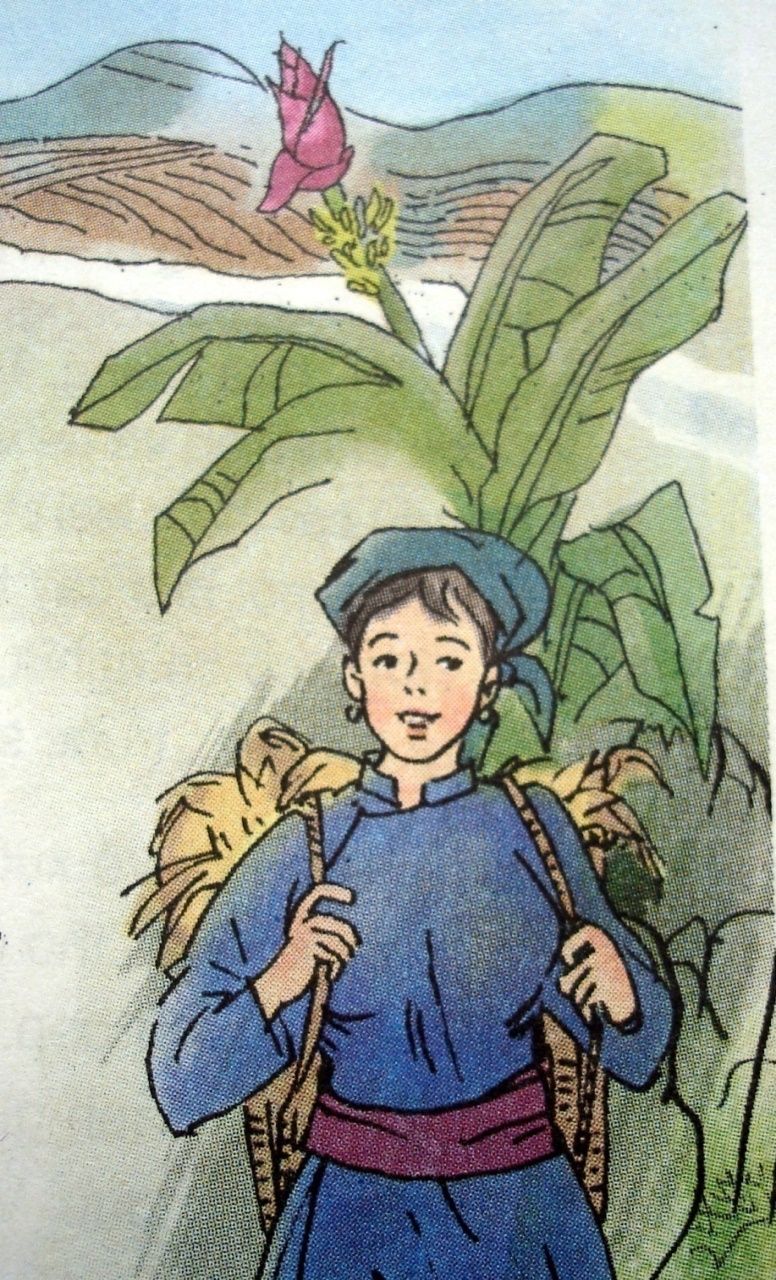 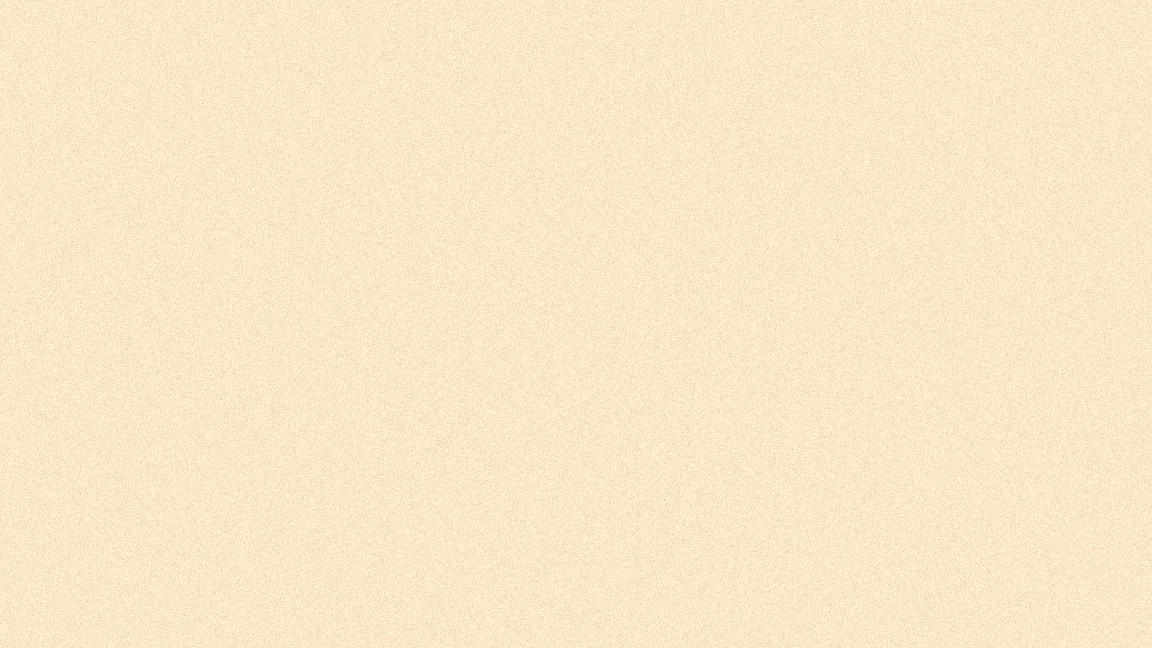 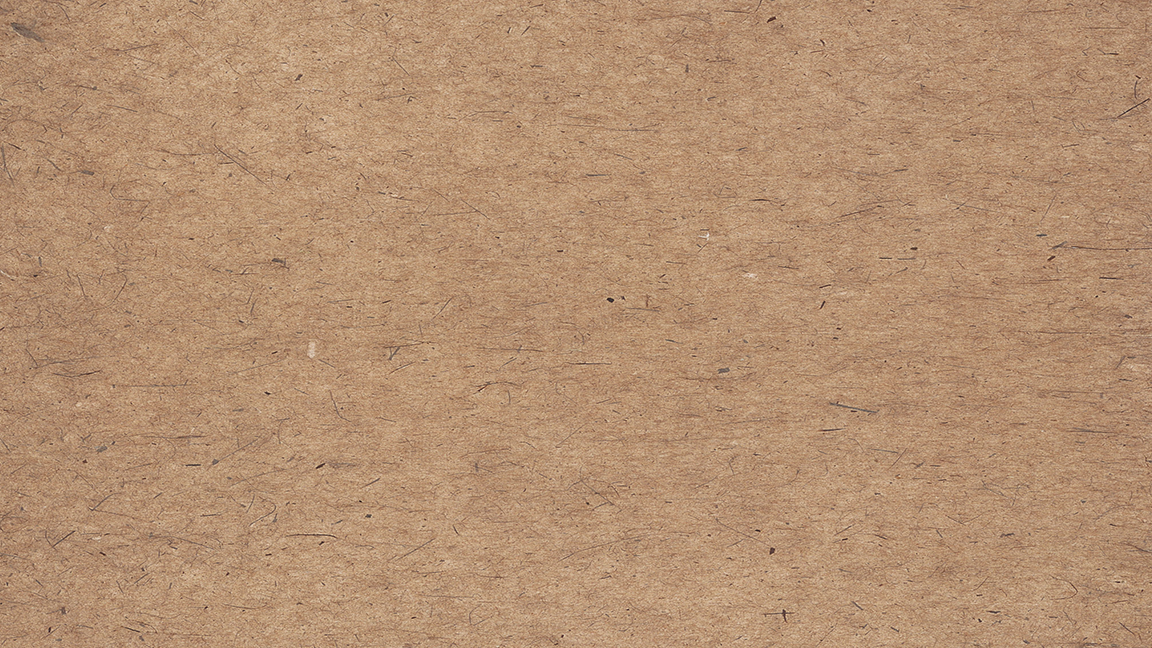 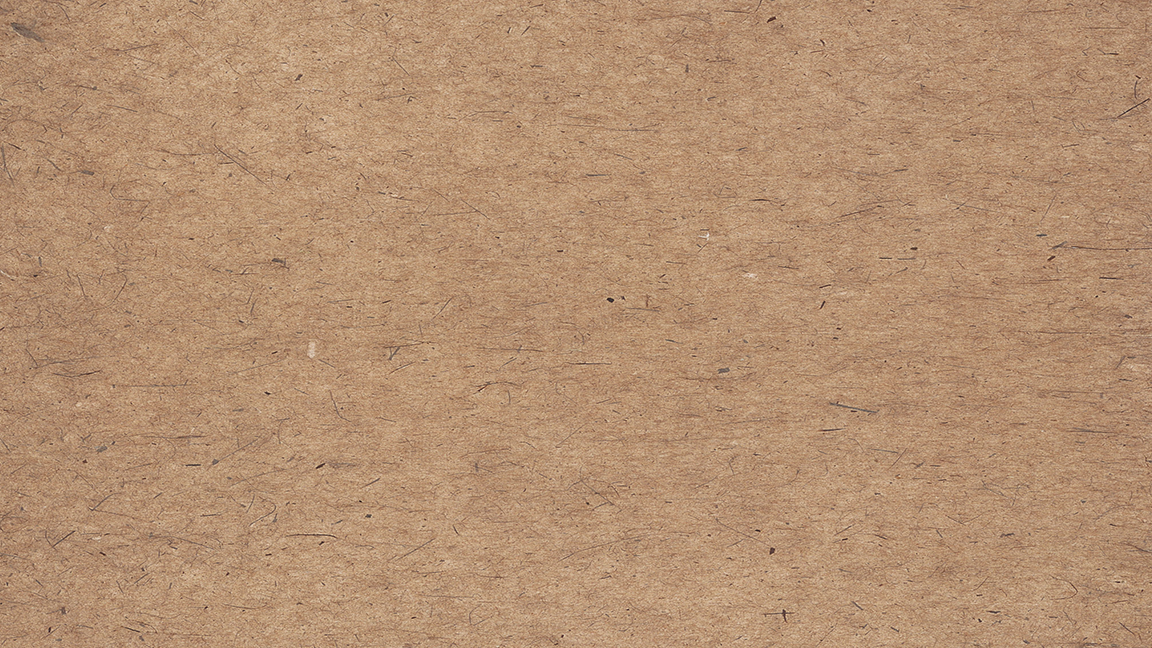 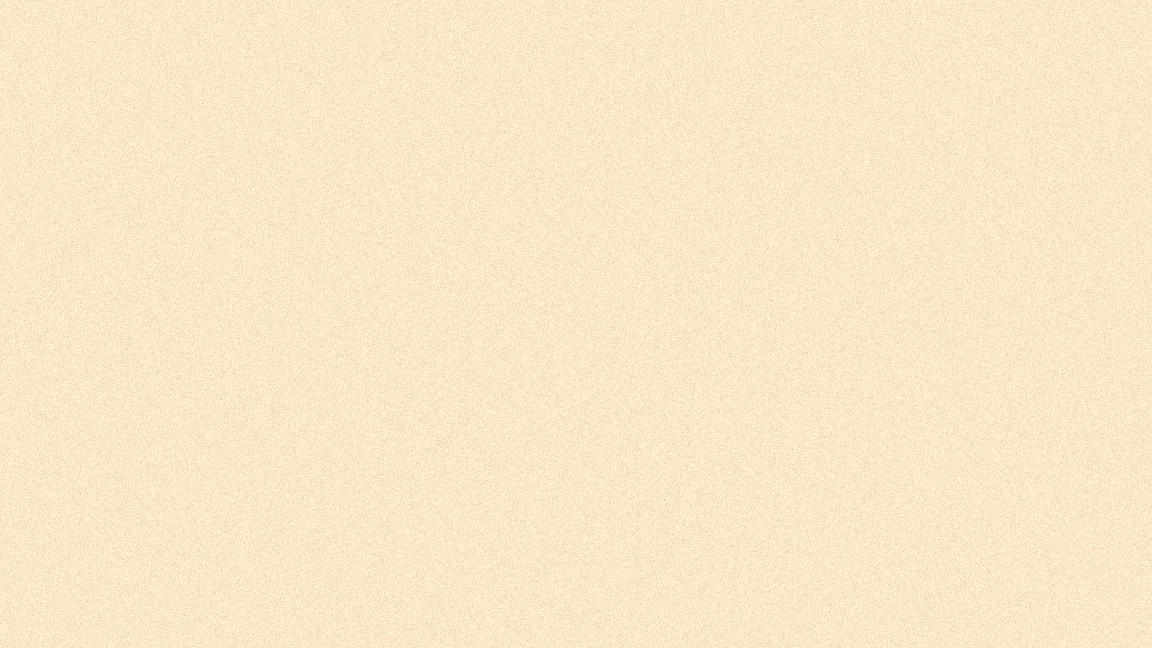 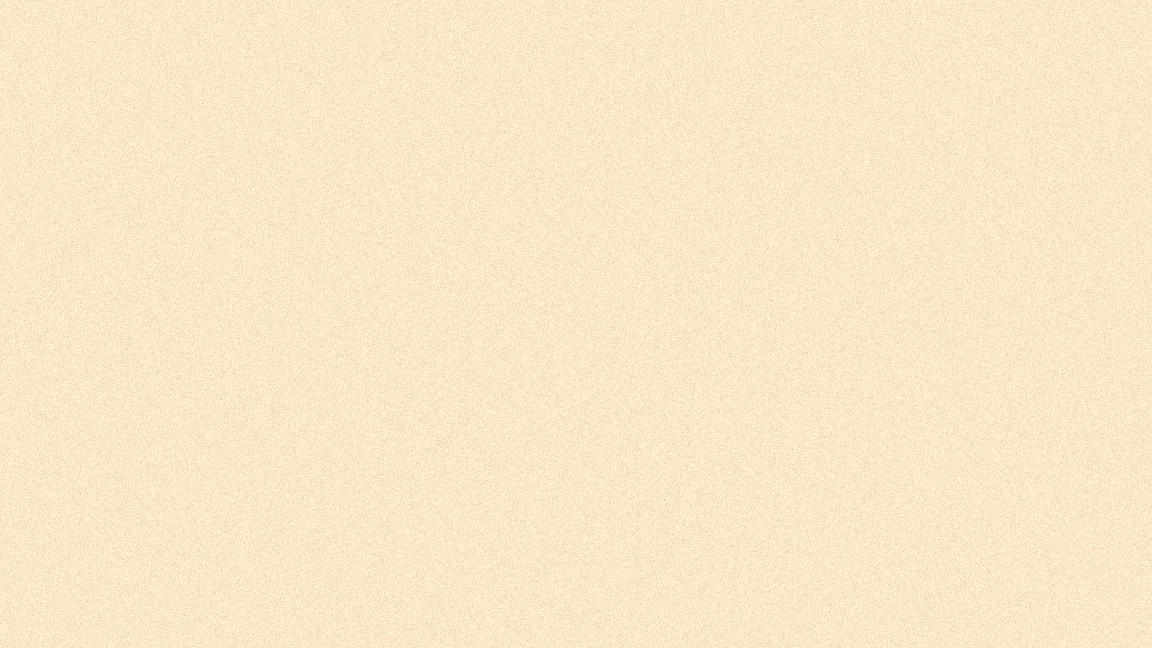 Luyện đọc
Tìm hiểu bài
* nắng ánh
* thắt lưng
* mơ nở 
* đan nón
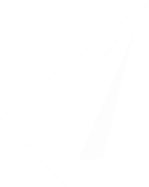 Ta về, mình có nhớ ta
   Ta về, ta nhớ những hoa cùng người.
          Rừng xanh hoa chuối đỏ tươi
   Đèo cao nắng ánh dao gài thắt lưng.
         Ngày xuân mơ nở trắng rừng
Nhớ người đan nón chuốt từng sợi giang.
       Ve kêu rừng phách đổ vàng
    Nhớ cô em gái hái măng một mình.
       Rừng thu trăng rọi hòa bình
    Nhớ ai tiếng hát ân tình thủy chung.

       Nhớ khi giặc đến giặc lùng
    Rừng cây núi đá ta cùng đánh Tây.
       Núi giăng thành lũy sắt dày
    Rừng che bộ đội, rừng vây quân thù.
             Mênh mông bốn mặt sương mù
    Đất trời ta cả chiến khu một lòng.
Luyện đọc khổ thơ
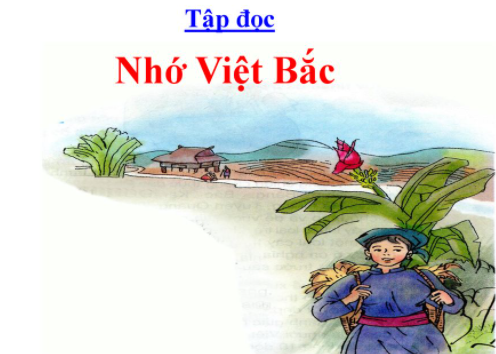 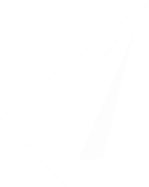 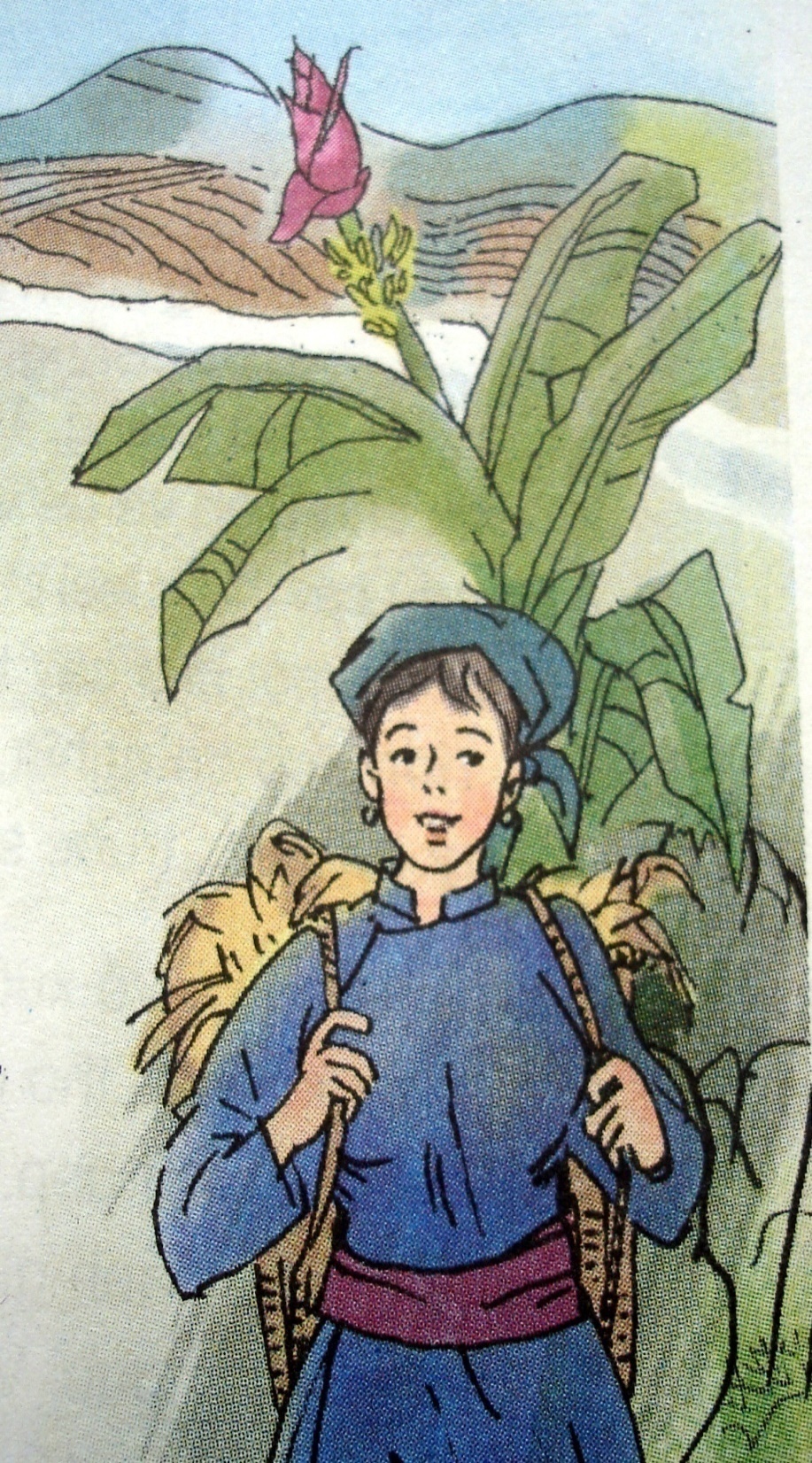 Ngắt nhịp thơ
Nhớ Việt Bắc
2/4
Ta về, mình có nhớ ta 
  Ta về,  ta nhớ  những hoa cùng người. 
	Rừng xanh  hoa chuối đỏ tươi
   Đèo cao nắng ánh  dao gài thắt lưng.
	Ngày xuân  mơ nở trắng rừng
  Nhớ người đan nón chuốt từng sợi giang.
	Nhớ khi  giặc đến giặc lùng
   Rừng cây núi đá  ta cùng đánh Tây.
2/2/4
2/4
4/4
2/4
4/4
2/4
2/2/4
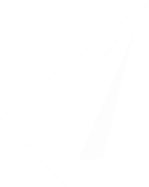 Chú thích
Đèo
Việt Bắc
- Giang
- Phách
Ân tình
Thủy chung
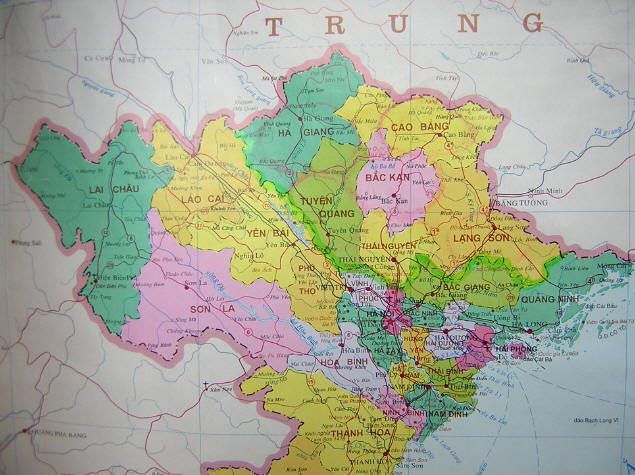 Gồm các tỉnh:
 
Cao Bằng
 Bắc Kạn
Lạng Sơn
 Thái Nguyên
Hà Giang
Tuyên Quang.
Việt Bắc
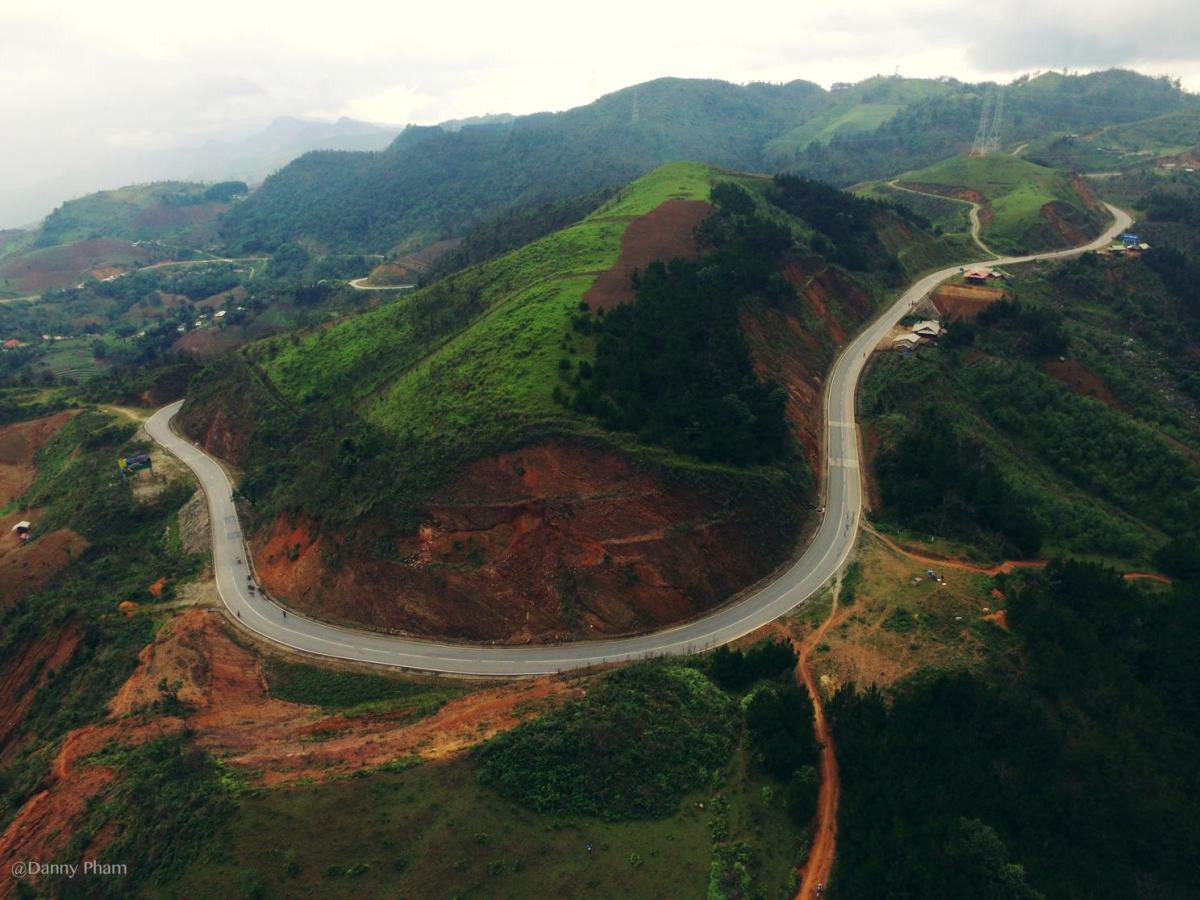 Đèo Gió là đèo nối liền 2 tỉnh Bắc Kạn và Cao Bằng – đây là 2 tỉnh thuộc chiến khu Việt Bắc của chúng ta.
Đèo
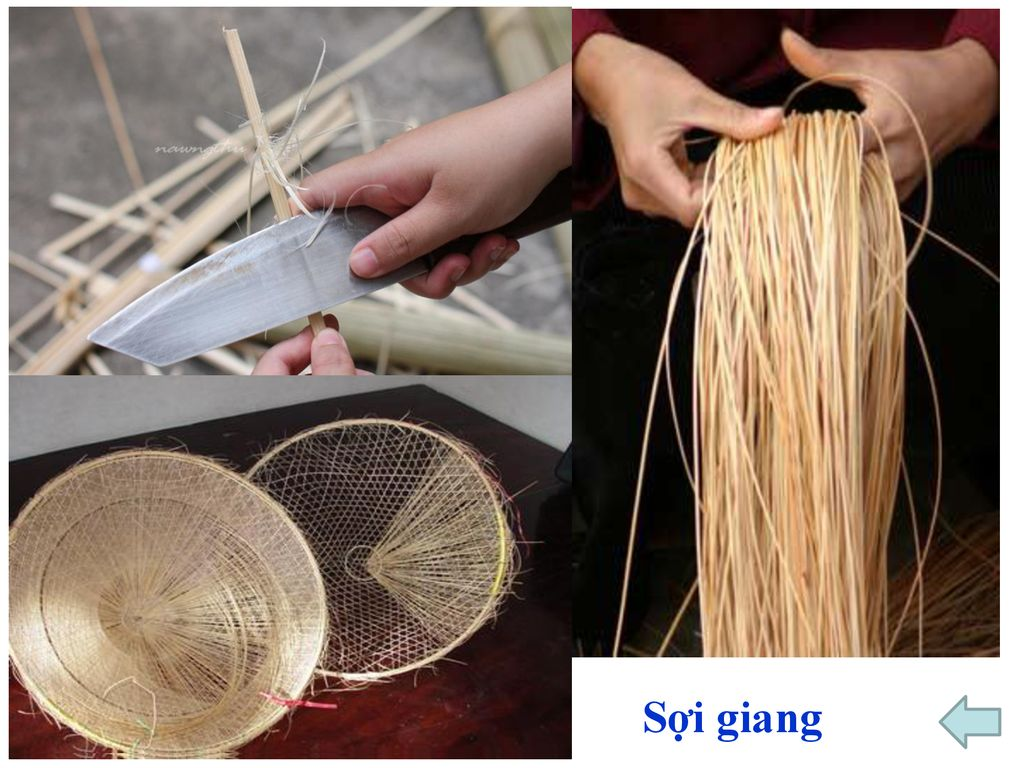 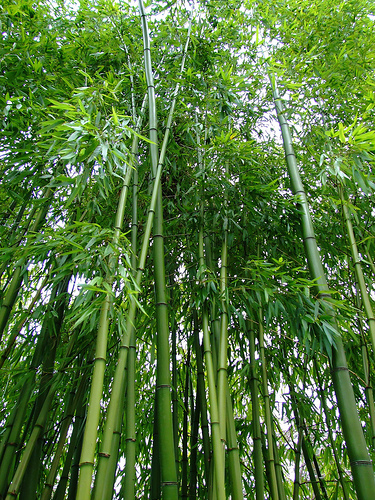 Cây thuộc loại tre nứa, thân dẻo, dùng để đan lát hoặc làm lạt buộc.
Giang
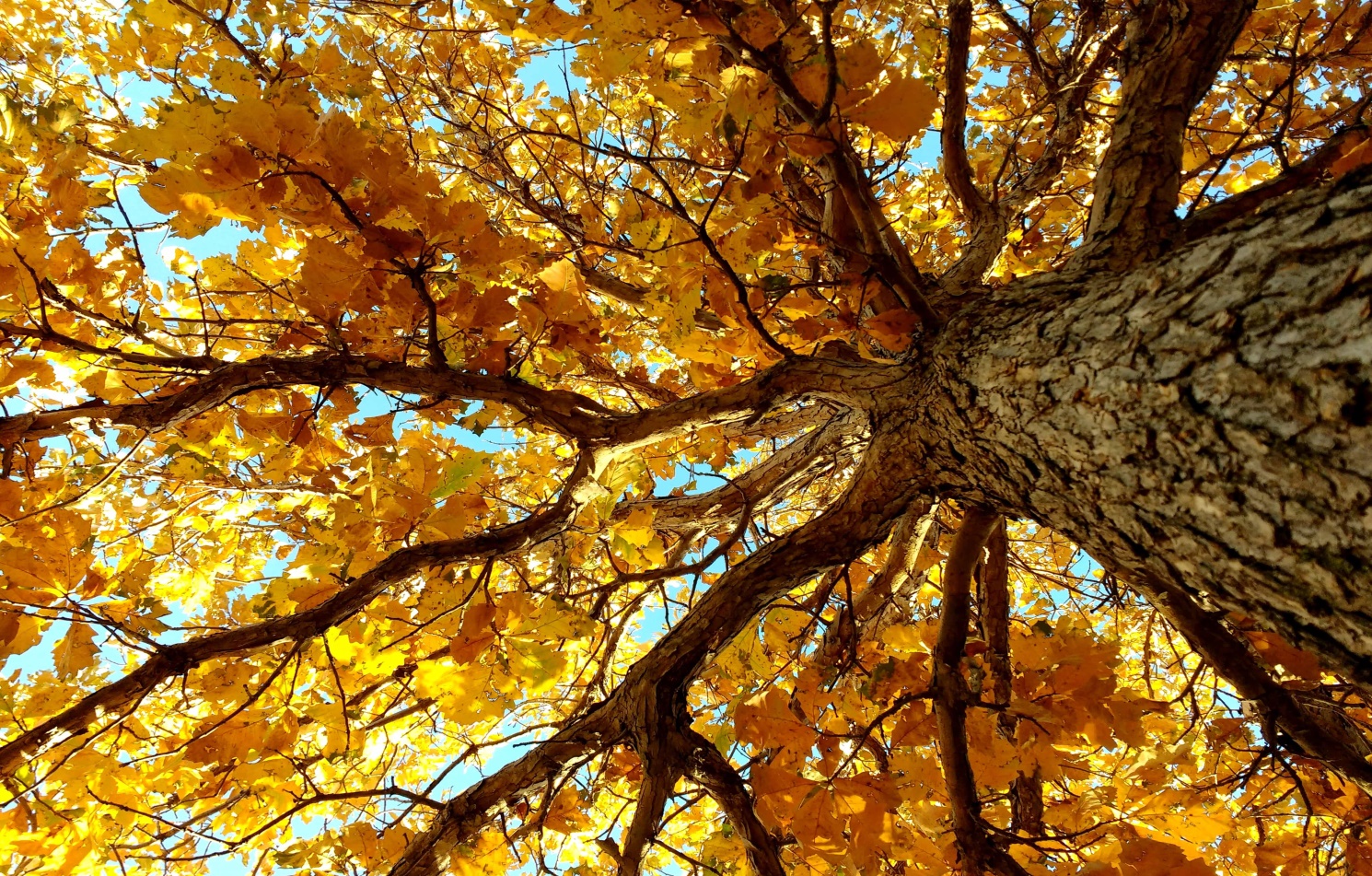 Một loại cây thân gỗ, lá ngả màu vàng vào mùa hè.
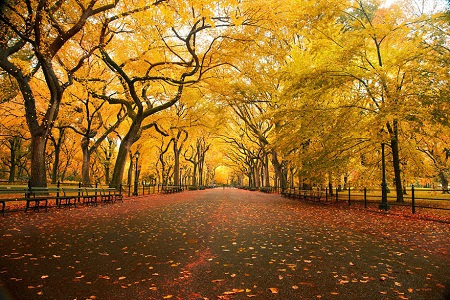 Phách
Có ơn nghĩa, tình cảm sâu nặng với nhau
Trước sau không thay đổi
Ân tình
Thủy chung
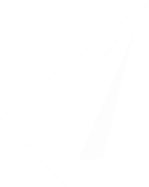 Ta về, mình có nhớ ta
   Ta về, ta nhớ những hoa cùng người.
          Rừng xanh hoa chuối đỏ tươi
   Đèo cao nắng ánh dao gài thắt lưng.
         Ngày xuân mơ nở trắng rừng
Nhớ người đan nón chuốt từng sợi giang.
       Ve kêu rừng phách đổ vàng
    Nhớ cô em gái hái măng một mình.
       Rừng thu trăng rọi hòa bình
    Nhớ ai tiếng hát ân tình thủy chung.

       Nhớ khi giặc đến giặc lùng
    Rừng cây núi đá ta cùng đánh Tây.
       Núi giăng thành lũy sắt dày
    Rừng che bộ đội, rừng vây quân thù.
             Mênh mông bốn mặt sương mù
    Đất trời ta cả chiến khu một lòng.
Luyện đọc:
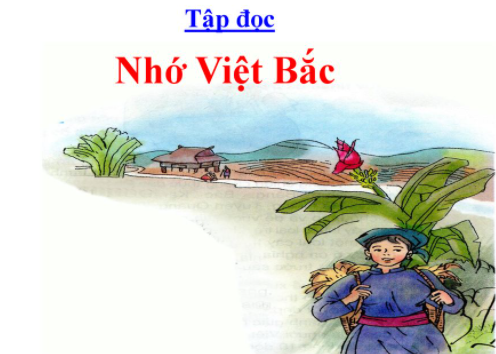 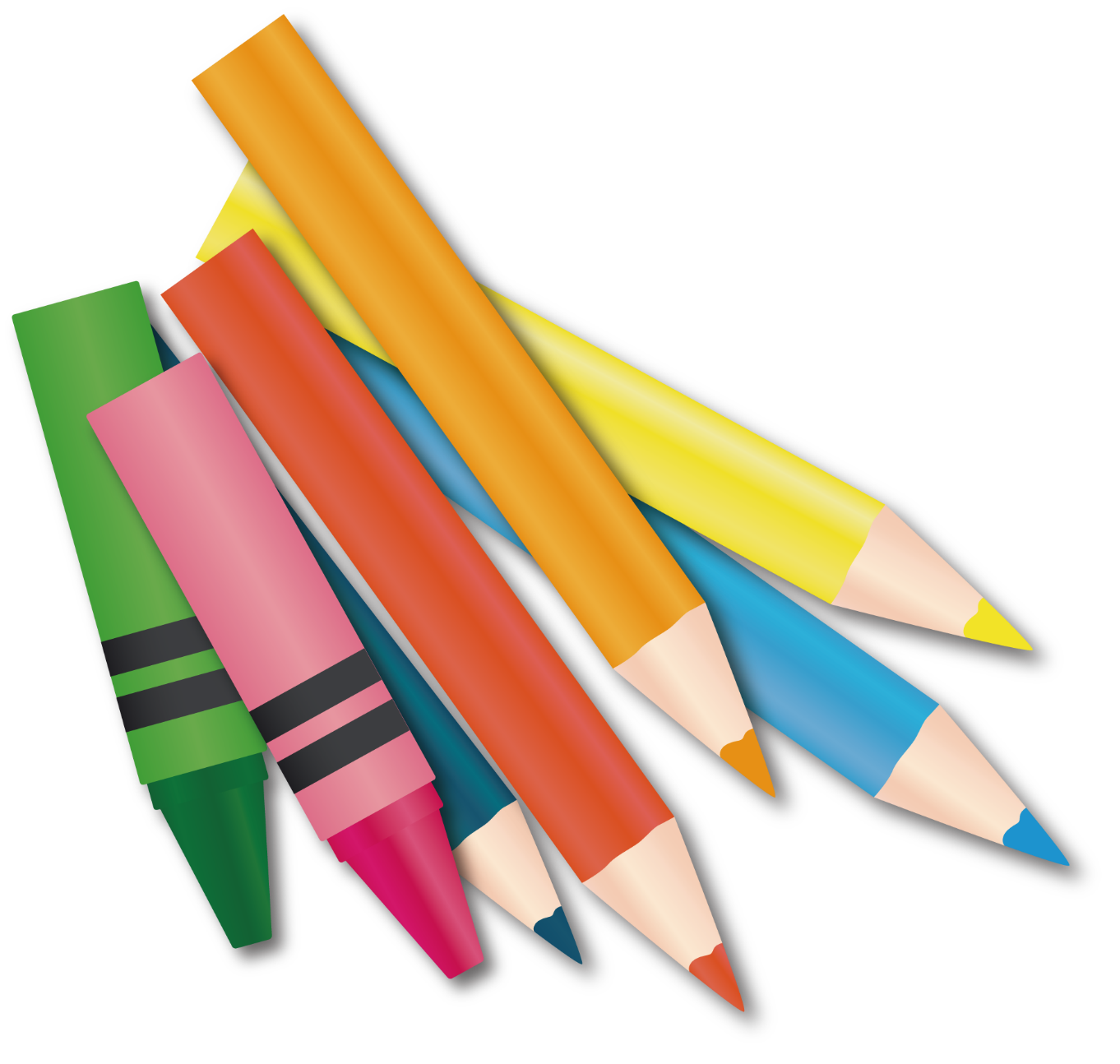 Tìm hiểu bài
2
Người cán bộ về xuôi nhớ những gì ở Việt Bắc?
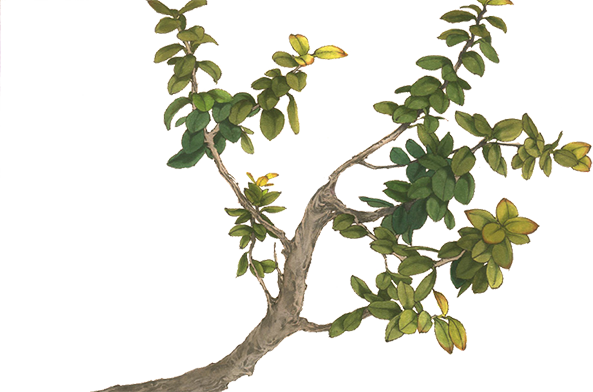 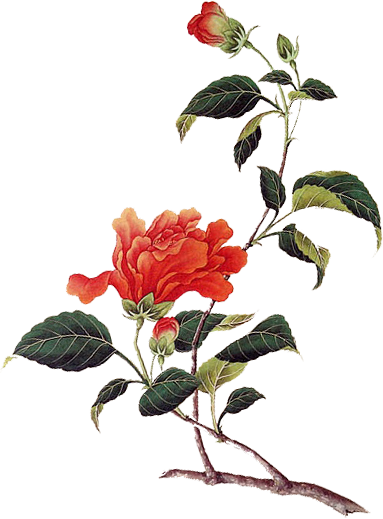 Người cán bộ về xuôi nhớ hoa, nhớ người ở Việt Bắc.
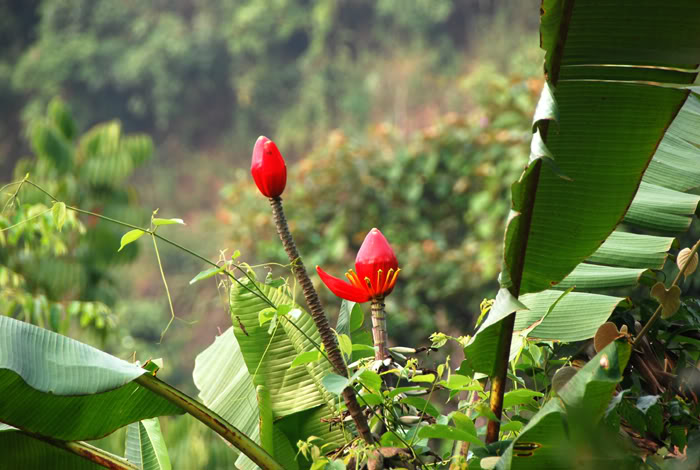 Tìm những câu thơ cho thấy:           a/ Việt Bắc rất đẹp.
Rừng xanh hoa chuối đỏ tươi
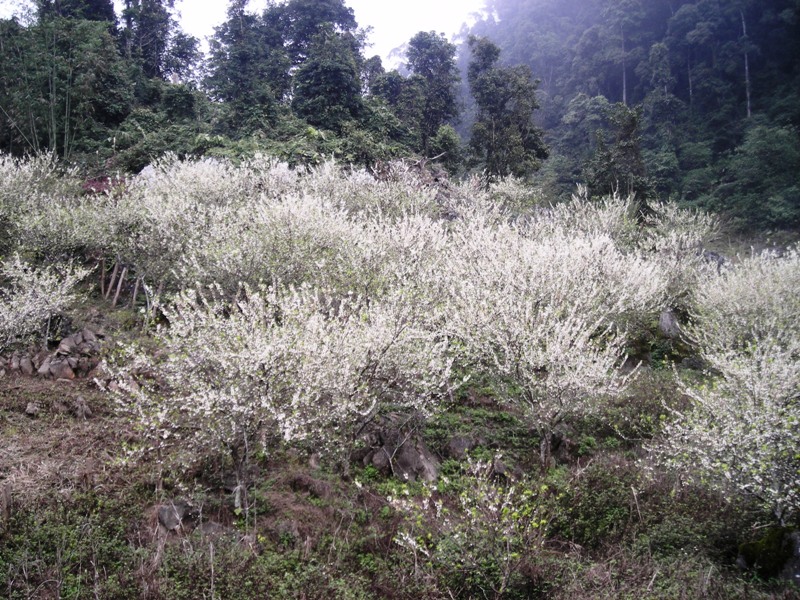 Ngày xuân mơ nở trắng rừng
Ve kêu rừng phách đổ vàng
Rừng thu trăng rọi hòa bình
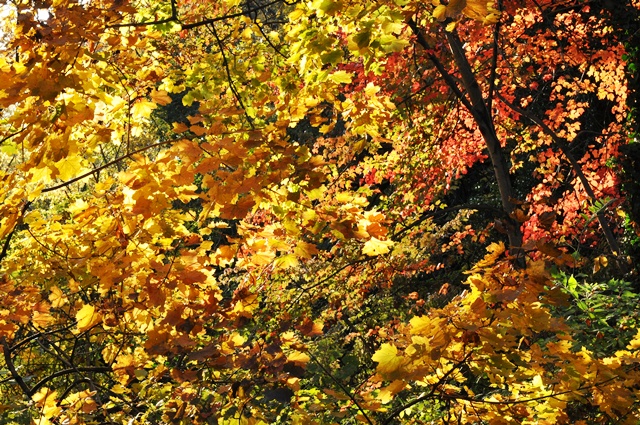 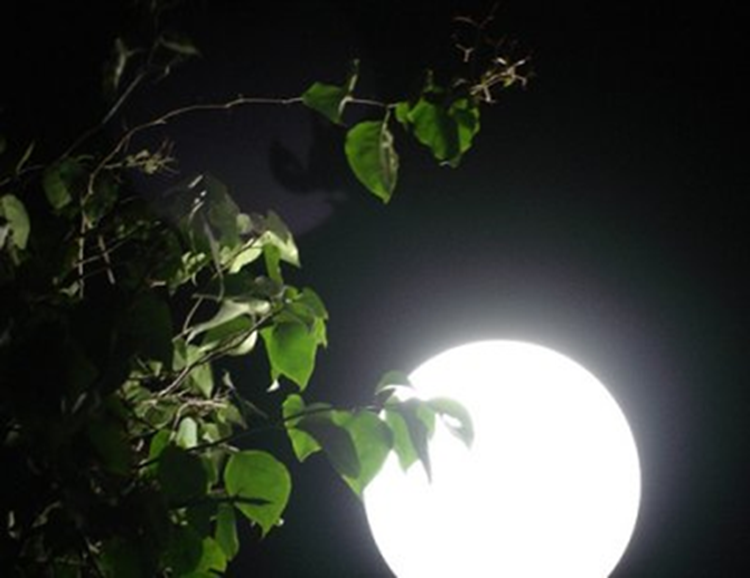 Tìm những câu thơ cho thấy:           b/ Việt Bắc đánh giặc rất giỏi.
Rừng cây núi đá ta cùng đánh Tây.
            Núi giăng thành lũy sắt dày
      Rừng che bộ đội, rừng vây quân thù.
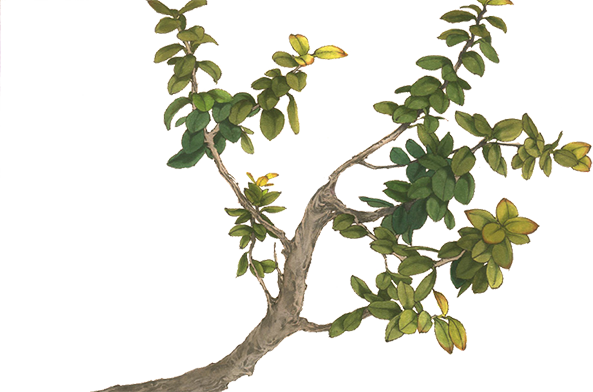 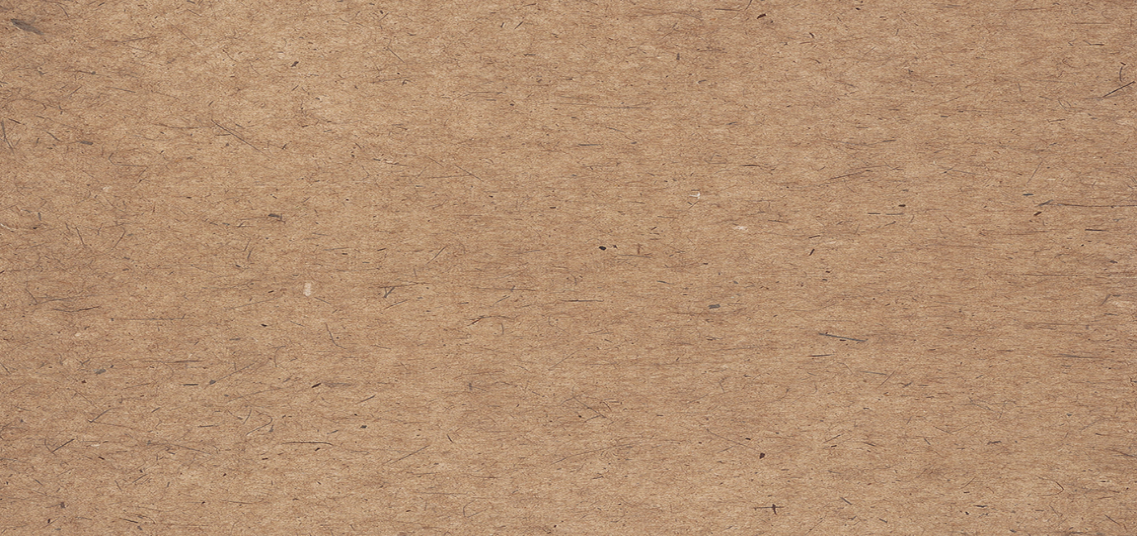 Ca ngợi ý chí quyết tâm chèo lái con thuyền cách mạng của Bác trên chiến khu Việt Bắc trong thời kỳ chống thực dân pháp.
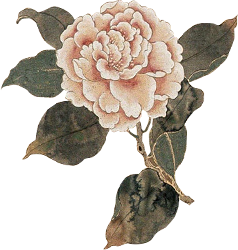 Vẻ đẹp của người Việt Bắc được thể hiện qua những câu thơ nào?
* Đèo cao nắng ánh dao gài thắt lưng
* Nhớ người đan nón chuốt từng sợi giang
* Nhớ cô em gái hái măng một mình
* Nhớ ai tiếng hát ân tình thủy chung.
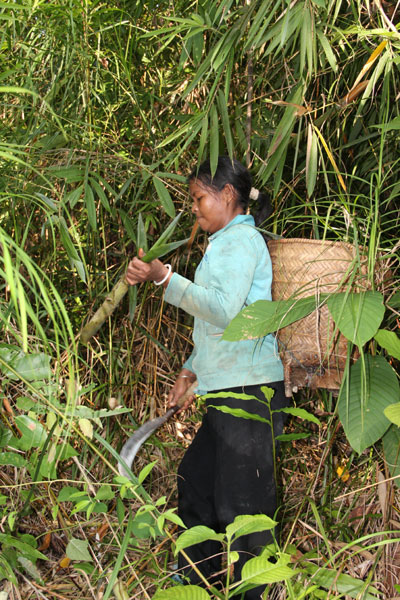 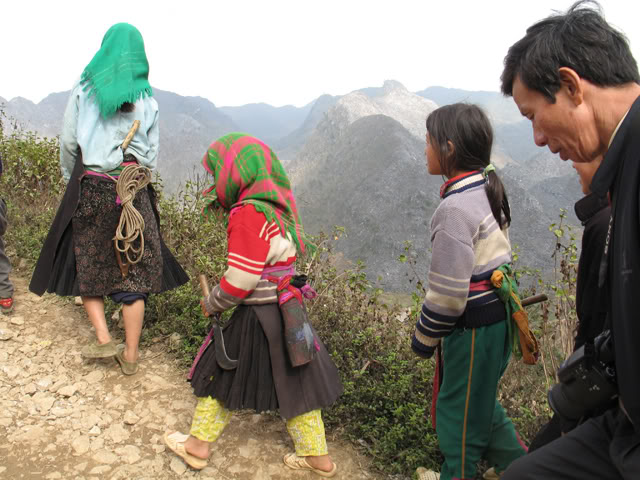 Dao gài thắt lưng
Hái măng trong rừng
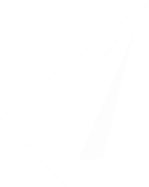 Qua những điều các em vừa tìm hiểu, bạn nào hãy cho biết nội dung chính của bài thơ là gì?
Nội dung chính của bài thơ cho ta thấy cảnh Việt Bắc rất đẹp, người Việt Bắc cũng rất đẹp và đánh giặc giỏi.
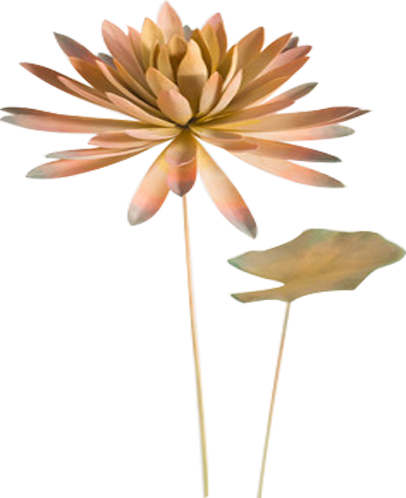 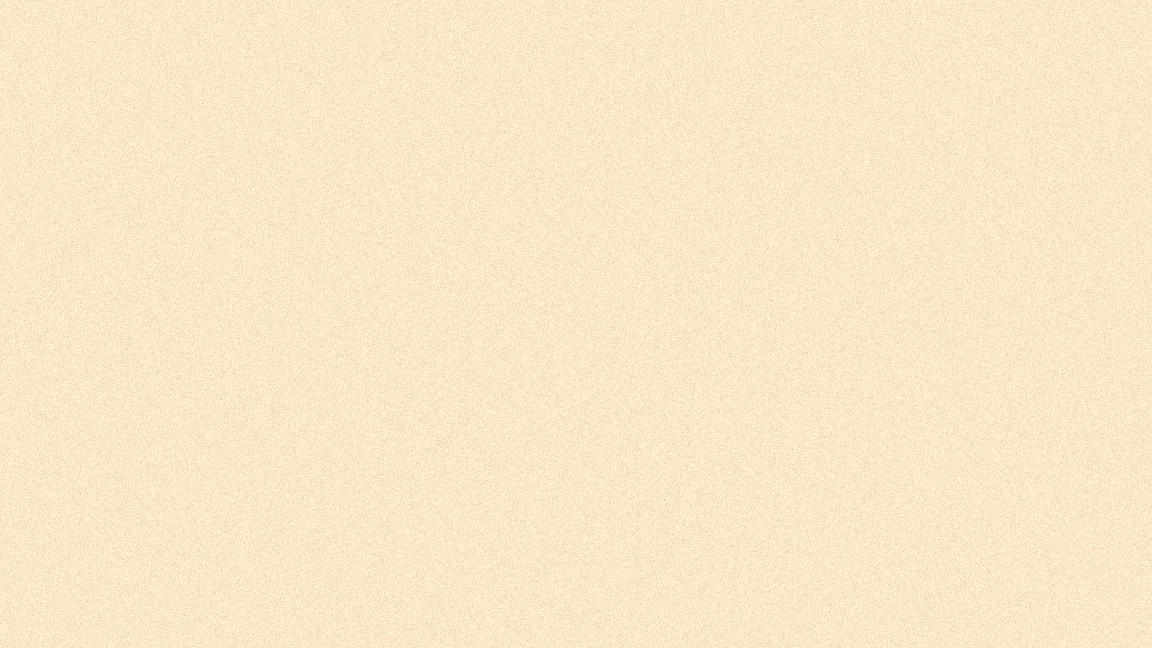 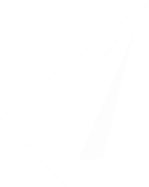 Qua những điều các em vừa tìm hiểu, bạn nào hãy cho biết nội dung chính của bài thơ là gì?
Nội dung chính của bài thơ cho ta thấy cảnh Việt Bắc rất đẹp, người Việt Bắc cũng rất đẹp và đánh giặc giỏi.
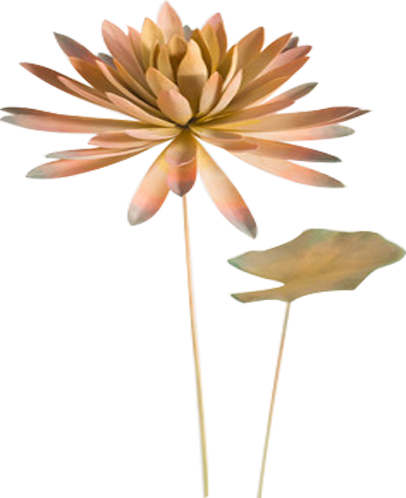 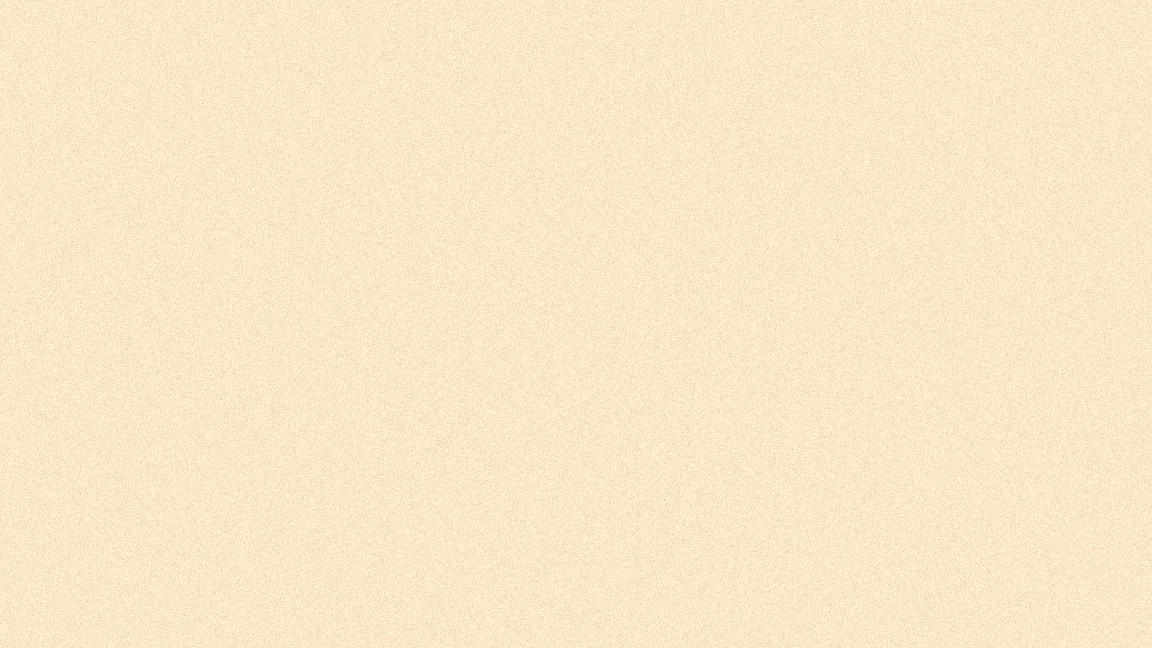 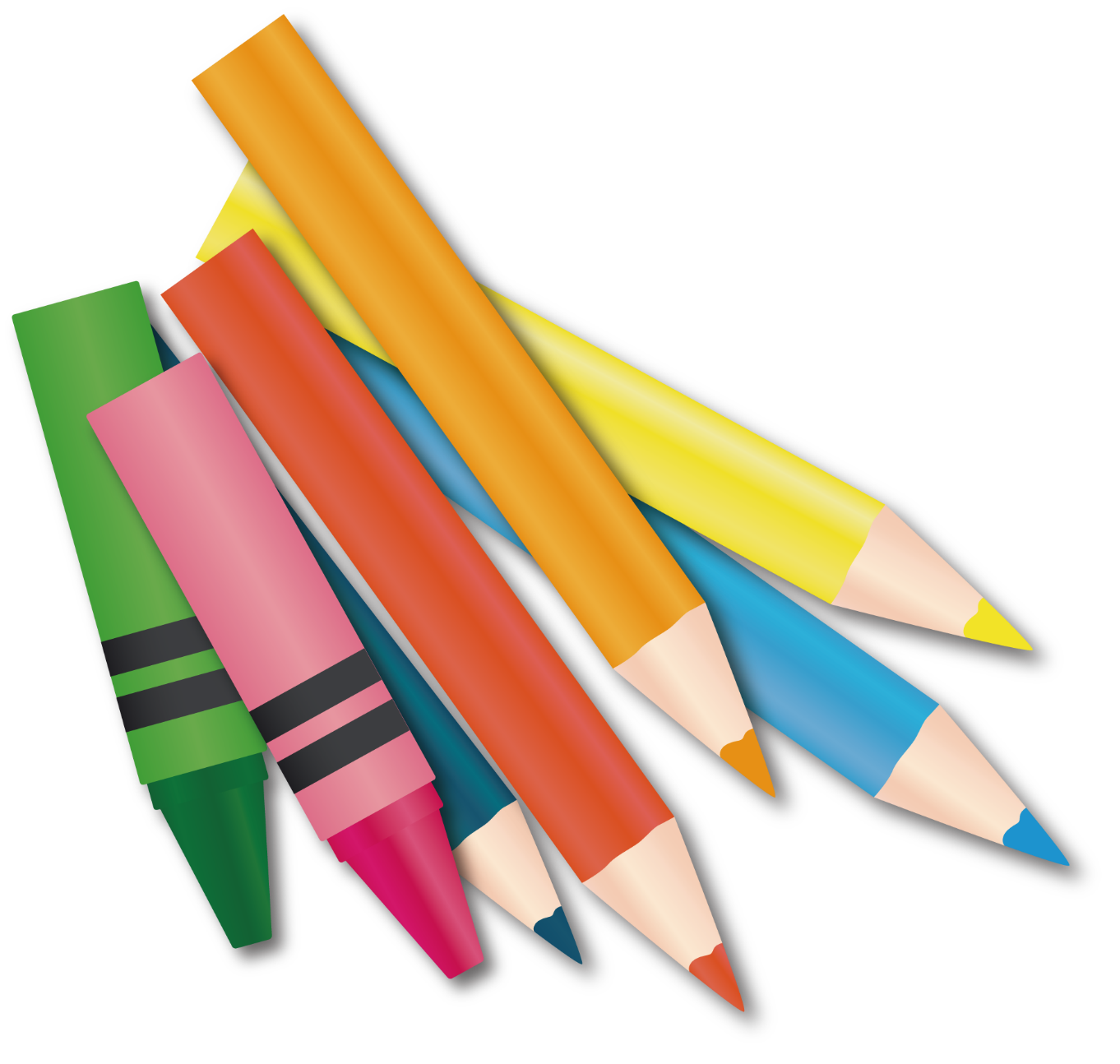 Luyện đọc thuộc lòng
3
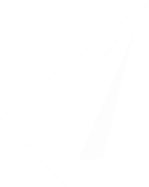 Ta về, mình có nhớ ta
   Ta về, ta nhớ những hoa cùng người.
          Rừng xanh hoa chuối đỏ tươi
   Đèo cao nắng ánh dao gài thắt lưng.
         Ngày xuân mơ nở trắng rừng
Nhớ người đan nón chuốt từng sợi giang.
       Ve kêu rừng phách đổ vàng
    Nhớ cô em gái hái măng một mình.
       Rừng thu trăng rọi hòa bình
    Nhớ ai tiếng hát ân tình thủy chung.

       Nhớ khi giặc đến giặc lùng
    Rừng cây núi đá ta cùng đánh Tây.
       Núi giăng thành lũy sắt dày
    Rừng che bộ đội, rừng vây quân thù.
             Mênh mông bốn mặt sương mù
    Đất trời ta cả chiến khu một lòng.
Học thuộc lòng
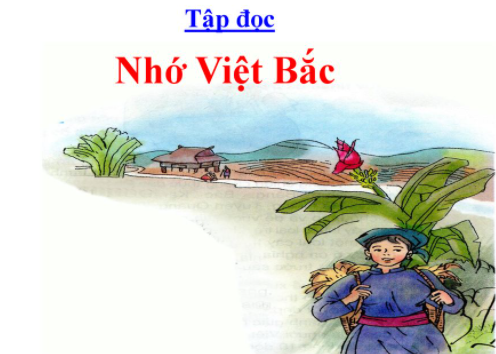 nhớ
mình             ta
có
về
. Ta …………….…………….....………………….………………………
  Ta ……………….……………………………..………………………………………….………
          Rừng ……………………………………………….…………
Đèo…………….…………………………………………….……………………….………………………………...……… .
          Ngày …………………………………………………………..……… 
Nhớ…………………........................................................................…………………………..
    Ve……………………………………………………..…..………………….
  Nhớ  ……………………………………..…………………………………………………. 
  Rừng ……………………………………………………………………..
     Nhớ……………………………………………………………………………….……………………………….
      Nhớ ………….………….………………........................................................................
       Rừng …………………………………………………………………………………………………..
Núi……………………………………………………………………
Rừng………………………………………………………………………………………………………………………….
Mênh……………………………………………………………………………….
Đất……………………………………………………………………………….
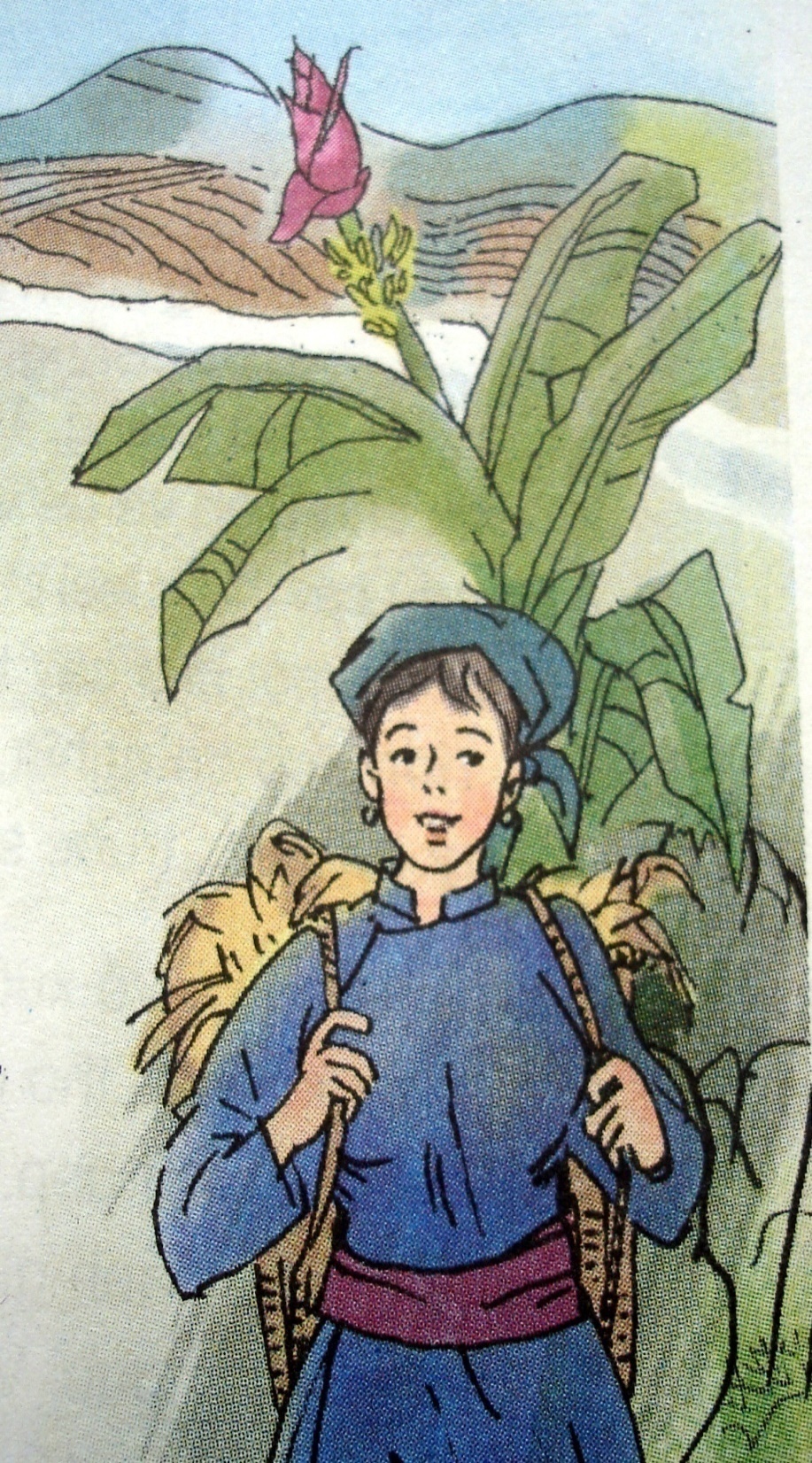 cùng
những
về
nhớ
ta                    hoa          người
hoa chuối
đỏ tươi
xanh
gài
cao
nắng
ánh
dao
thắt lưng
trắng
rừng
mơ
xuân
nở
sợi giang
đan
chuốt
từng
nón
người
Tập đọc
rừng phách
kêu
vàng
đổ
một mình
hái
cô em gái
măng
Nhớ Việt Bắc
hòa bình
trăng
rọi
thu
thủy chung
ân tình
tiếng hát
ai
đến
giặc
khi
lùng
giặc
ta
Tây
đánh
núi đá
cùng
cây
lũy sắt
giăng
dày
thành
bộ đội
rừng
quân thù
vây
che
sương mù
bốn mặt
mông
ta
trời
một lòng
cả
chiến khu
Nội dung: Người cán bộ về miền xuôi nhưng vẫn nhớ đất và người Việt Bắc đẹp, đánh giặc giỏi.
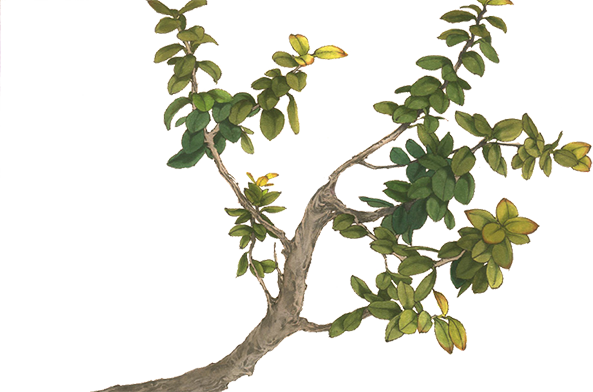 Nhớ Việt Bắc
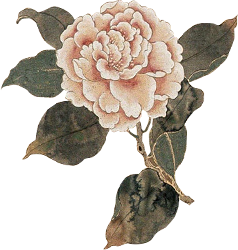 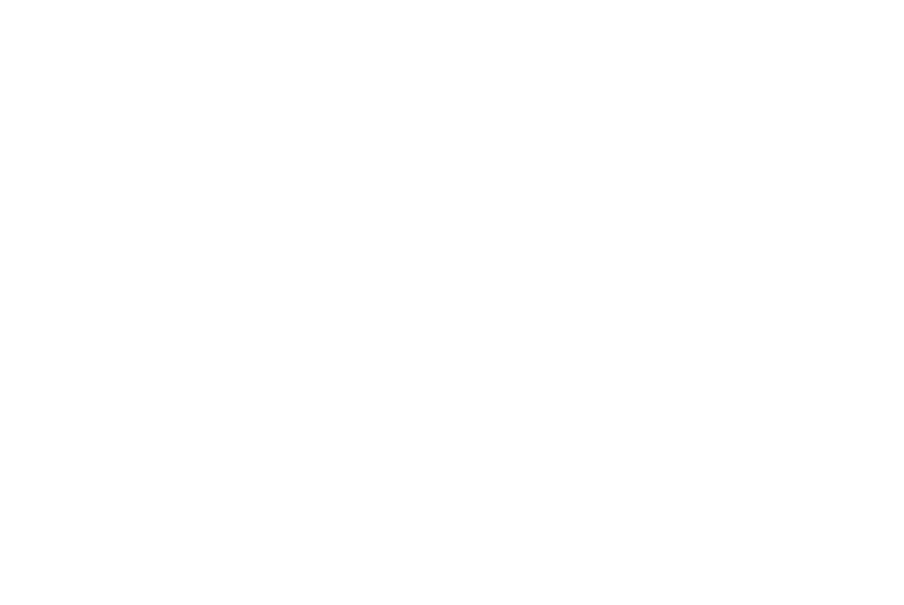 TIẾT HỌC KẾT THÚC
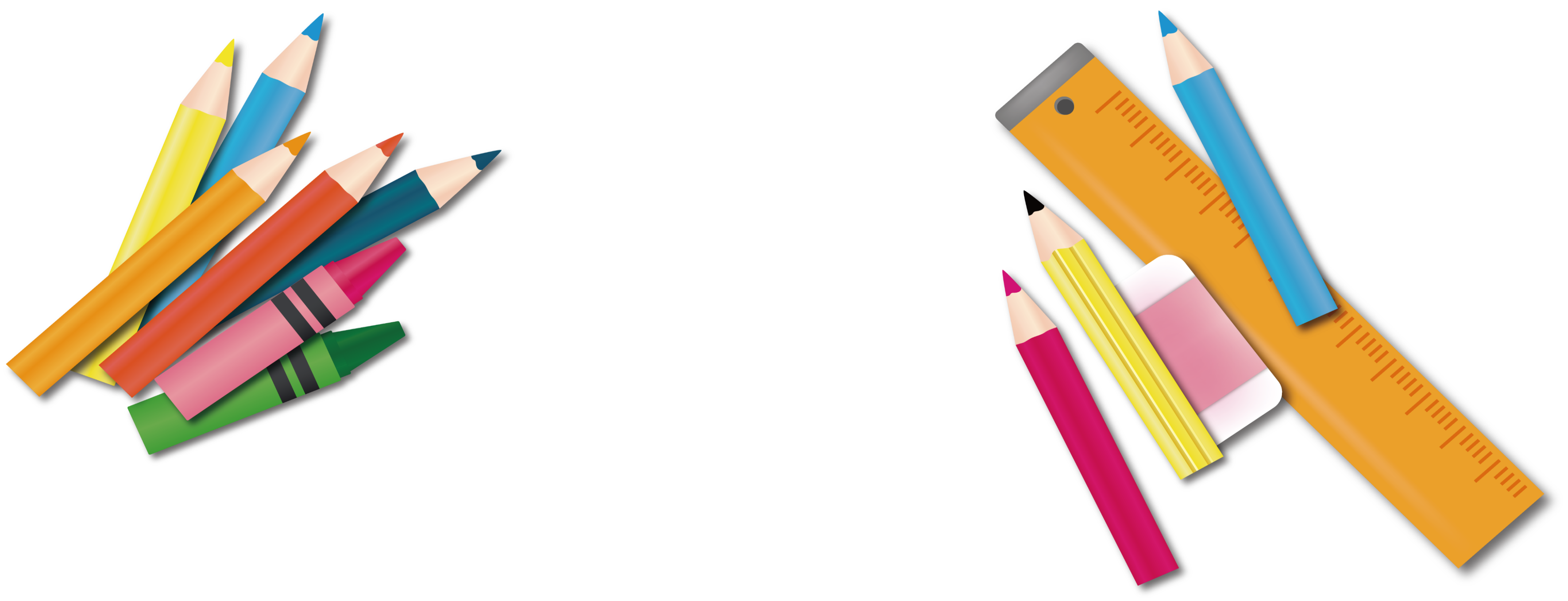 Chúc thầy cô giáo mạnh khỏe, 
các em học sinh chăm ngoan